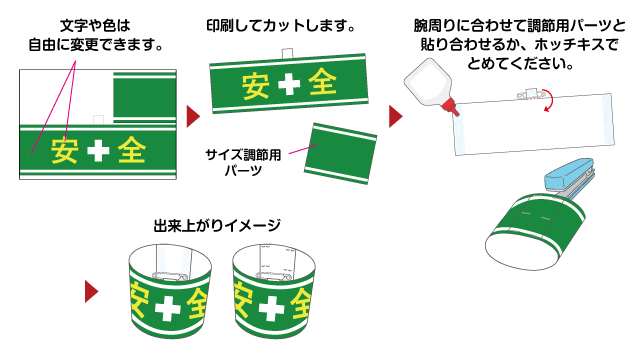 安　 全